Зачёт
Задания (задаются после лекции)
Тесты (во время лекции)Возможен зачёт-автомат за 1.+2.

Вопросы для устного зачёта
1
Сайт с презентациями и заданиями
http://kodomo.fbb.msu.ru/wiki/Main/mf_2015f
2
Геномы
Разнообразие геномовСравнение геномов
Андрей Владимирович Алексеевский
3
План
Что такое геном
“Её родитель – компьютер”
Размеры геномов
Что мы умеем прочитать в геноме
Сравнение геномов
4
I. Что такое геном
Определение
5
Гено́м — совокупность наследственного материала, заключенного в клетке организма.                                     Wikipedia (рус)
The genome is the genetic material of an organism. It consists of DNA
                                 Wikipedia (eng)
The genetic material of a cell can be a gene, a part of a gene, a group of genes, a DNA molecule, a fragment of DNA, a group of DNA molecules, or the entire genome of an organism.
	                                biology on-line, dictionary
6
. 	«К сожалению, последний том «Энциклопедии», вышедший из печати, кончается статьей «СИРОП ГРУШЕВЫЙ» ….. Все-таки я пошел к Тарантоге, чтобы прочесть о сепульках. Нашел следующие краткие сведения:
«СЕПУЛЬКИ – важный элемент цивилизации ардритов (см. ) с планеты Энтеропия (см. ). См. СЕПУЛЬКАРИИ». 
        	 Я последовал этому совету и прочел:
«СЕПУЛЬКАРИИ – устройства для сепуления (см. )».
		 Я поискал «Сепуление»; там значилось:
«СЕПУЛЕНИЕ – занятие ардритов (см. ) с планеты Энтеропия (см. ). См. СЕПУЛЬКИ».
		Круг замкнулся, больше искать было негде. Ни за что на свете я не признался бы Тарантоге в подобном невежестве, а никого другого спросить 	не могу. Жребий брошен – еду на Энтеропию.
С.Лем «Звездные дневники Ийона Тихого. 
Путешествие четырнадцатое
7
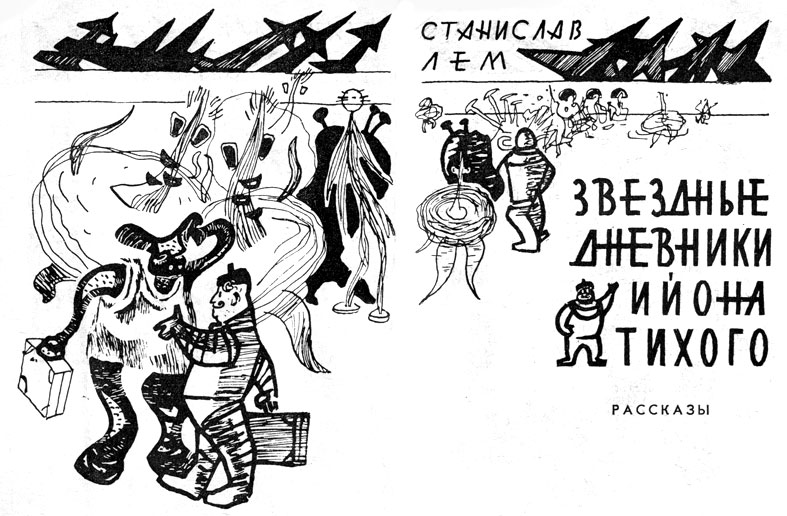 8
Лучше один раз увидеть, чем прочитать  сто определений.
ВОТ ГЕНОМ:                            показываюЭто геном Крэга вентера
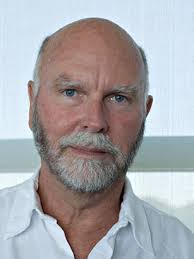 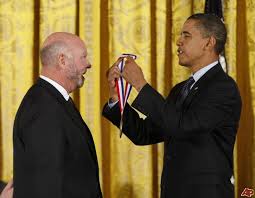 Вентер еще появится в моем 
рассказе
Craig Venter
9
Вопрос: что вы видите?
Можно сделать фотографию с помощью 
электронного микроскопа:
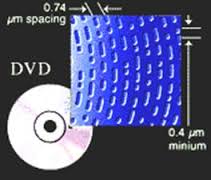 10
Можно открыть файл human_chrX.fasta
>chrX
ctaaccctaaccctaaccctaaccctaaccctaaccctCTGaaagtggacctatcagcaggatgtgggtgggagcagattagagaataaaagcagactgcctgagccagcagtggcaacccaatggggtccctttccatactgtggaagcttcgttctttcactctttgcaataaatcttgctattgctcactctttgggtccacactgcctttatgagctgtgacactcaccgcaaaggtctgcagcttcactcctgagccagtgagaccacaaccccaccagaaagaagaaactcagaacacatctgaacatcagaagaaacaaactccggacgcgccacctttaagaactgtaacactcaccgcgaggttccgcgtcttcattcttgaagtcagtgagaccaagaacccaccaattccagacacactaggaccctgagacaacCCCTAGAAGAGCACCTGGTTGATAACCCAGTTCCCATCTGGGATTTAGGGGACCTGGACAGCCCGGAAAATGAGCTCCTCATCTCTAACCCAGTTCCCCTGTGGGGATTTAGGGGACCAGGGACAGCCCGTTGCATGAGCCCCTGGACTCTAACCCAGTTCCCTTCTGGAATTTAGGGGCCCTGGGACAGCCCTGTACATGAGCTCCTGGTCTGTAACACAGTTCCCCTGTGGGGATTTAGGGACTTGGGCCTTCTGTCTTTGGGATCTACTCTCTATGGGCCACACAGA……………………………………………………………………
11
Мы увидели фрагмент ИНСТРУКЦИИ по созданию организма индивида – Крэга Вентера! ))))Геном - инструкция по созданию и функционированию (т.е. жизни) индивидуального организма или клетки
12
Крэг Вентер создал институт, который переписал геном Крэга Вентера (записанный на его ДНК) в текстовый файл (мы его видели)
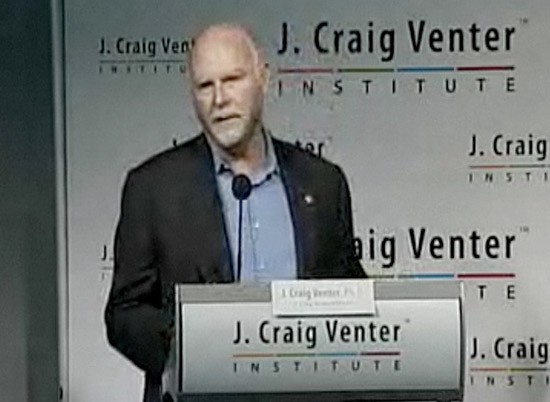 13
За дело – создадим нового Крэга Вентера!? )))
Инструкция – в наших руках 
Ее можно свободно скачать из интернета
Что нам мешает?
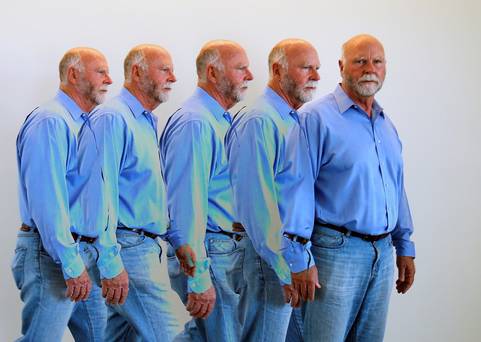 14
Надо найти ответы на вопросы
На каком носителе должна быть инструкция для начала работы?                  на ДНК
Кто способен прочитать и выполнить инструкцию?                   живая клетка
На каком языке  составлена инструкция?                  ???????
Что написано в инструкции?                  химические формулы разных 			   белков и много чего другого; нам 		   известно далеко не все
15
Носитель генома - ДНК
Чтобы создать Вентера нам придется переписать обратно последовательности из компьютерного файла на молекулы ДНК )))
Возможно ли синтезировать молекулу ДНК с нужной последовательностью?
Ответ #1: ДА, но зависит от размера ДНК; можно синтезировать молекулу ДНК бактерии
Ответ #2: НЕТ, синтезировать молекулы ДНК 
Вентера невозможно (пока), т.к. они очень длинные
16
ДНК как носитель текста(пропустить)
ДНК – молекула: линейный  гетерополимер
Картинка – см. след. слайд
При обычной температуре (в живых организмах) состоит из двух цепочек, связанных водородными связями между комплементарными основаниями A-T и G-C
Очень устойчива ко внешним воздействиям
Остов – полимер, и четыре основания: A, T, G, C (аденин, тимин, гуанин, цитозин)
17
Последовательность этой ДНК:
TCTC или GAGA
Химическая формула ДНК
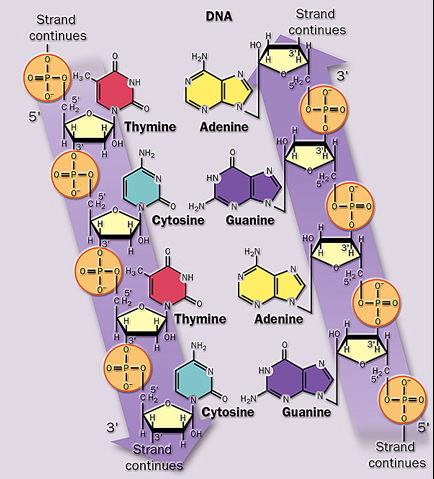 Обратите внимание на стрелки:одна цепочка ДНК имеет ориентацию
от 5’- к 3’-концу.

Цепочки ориентированы противоположно!
18
Лучше один раз увидеть .....
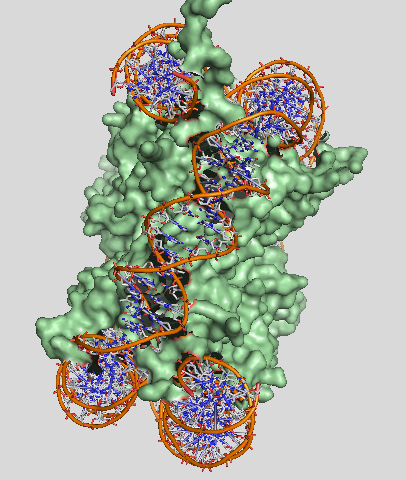 Двойная спираль
ДНК.

Раскраска с помощью компьютера 
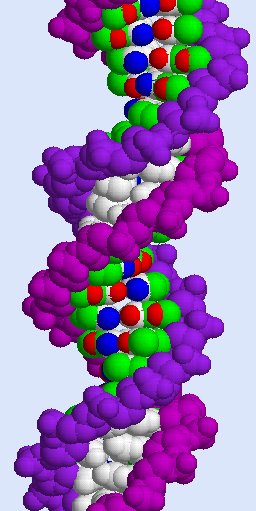 ДНК человека на “катушке” из гистонов: вид сбоку
Обе структуры расшифрованы с помощью рентгеноструктурного анализа.
19
[Speaker Notes: Слева – один шарик – один атом молекулы; атомы водородов не показаны, так как они маленькие]
Суперспирализация: микрофотография маленькой кольцевой ДНК бактерии - плазмиды
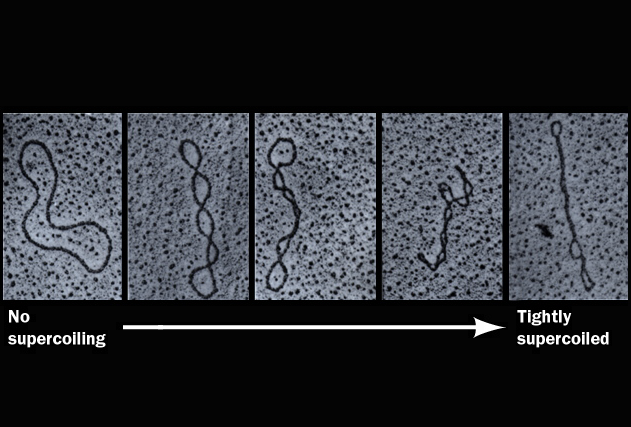 Маленькая плазмида бактерии
Электронная микроскопия
Запомнить!
Последовательность оснований всегда записывается от 5’-конца к 3’-концу
Последовательность оснований однозначно определяет химическую формулу молекулы ДНК
Последовательность одной цепочки однозначно определяет двухцепочечную ДНК
21
Упражнение
Дана последовательность     AATTTGCGATC  
Напишите последовательность  комплементарной цепи.
22
Кто способен прочитать геном и выполнить инструкции
Оплодотворенная яйцеклетка – зигота – с полным набором ДНК от двух родителей
“читают” геном и исполняют “инструкции” много-много- много разнообразных белков и РНК, содержащихся в яйцеклетке
белкам для работы нужно привычное рабочее место – яйцеклетка
инструкции по созданию нужных белков в нужное время записаны на ДНК
Без яйцеклетки (т.е. в пробирке) ученые не могут сделать Вентера(((
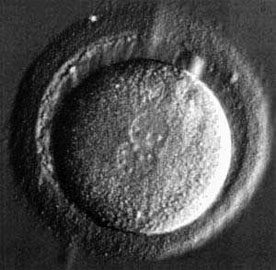 23
На каком языке написана инструкция
В клетке нет единого читателя генома
Инструкции для разных белков написаны на разных языках
Расшифровкой языков и занимаются молекулярные биологи и биоинформатики
24
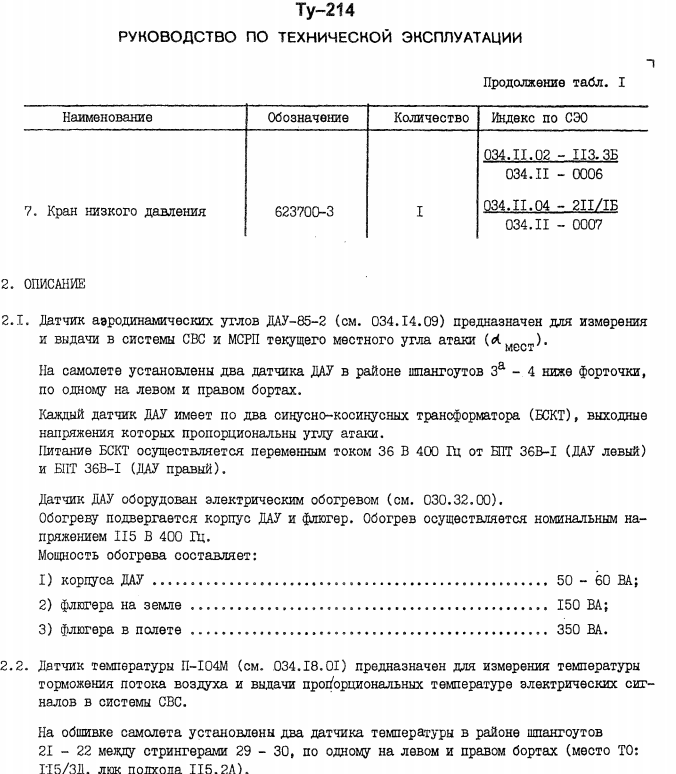 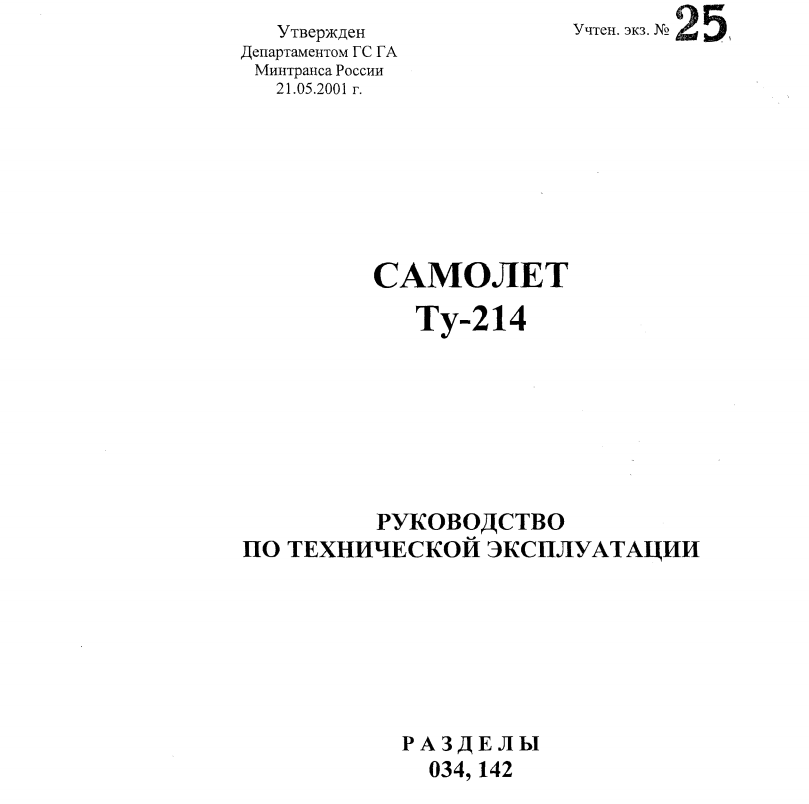 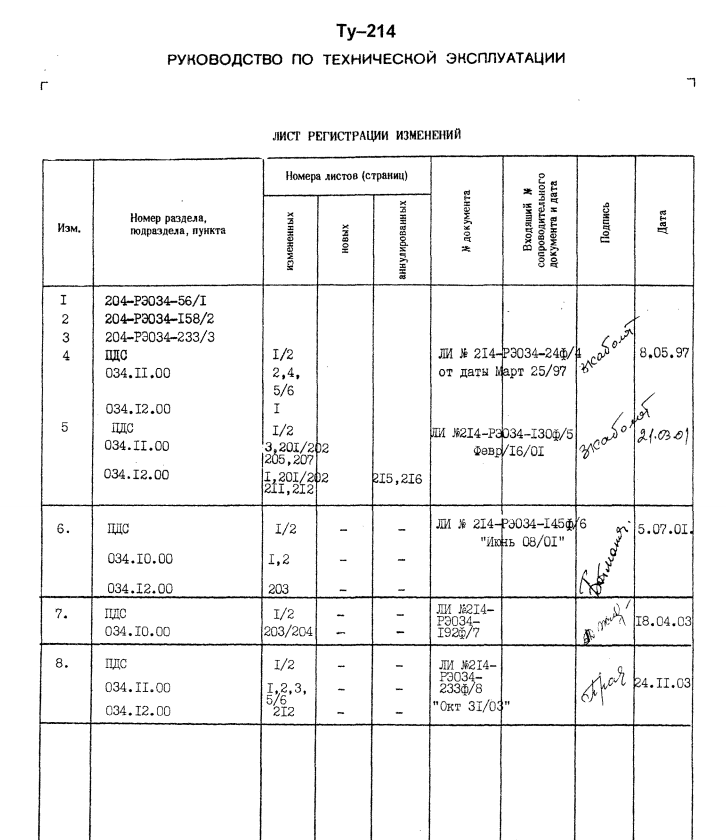 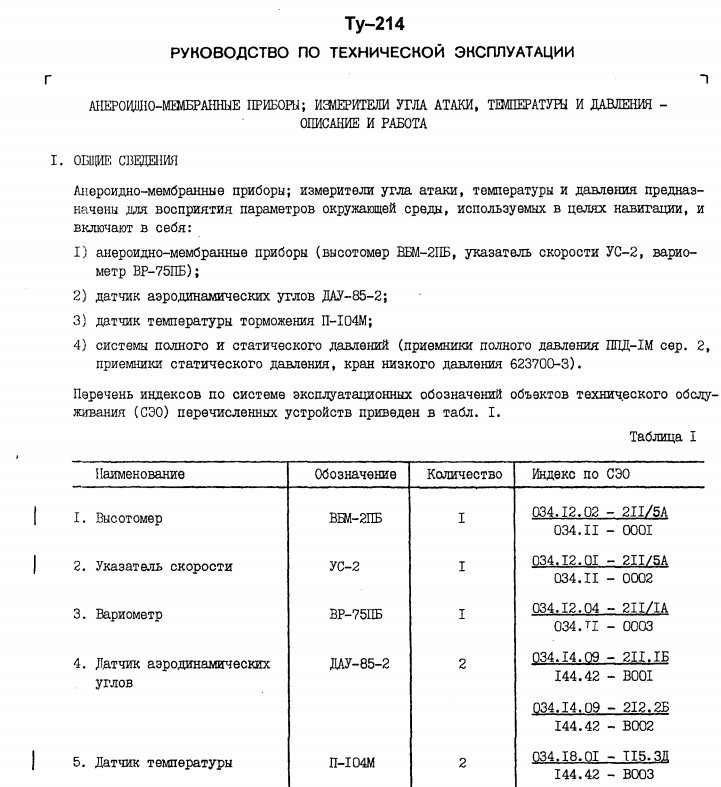 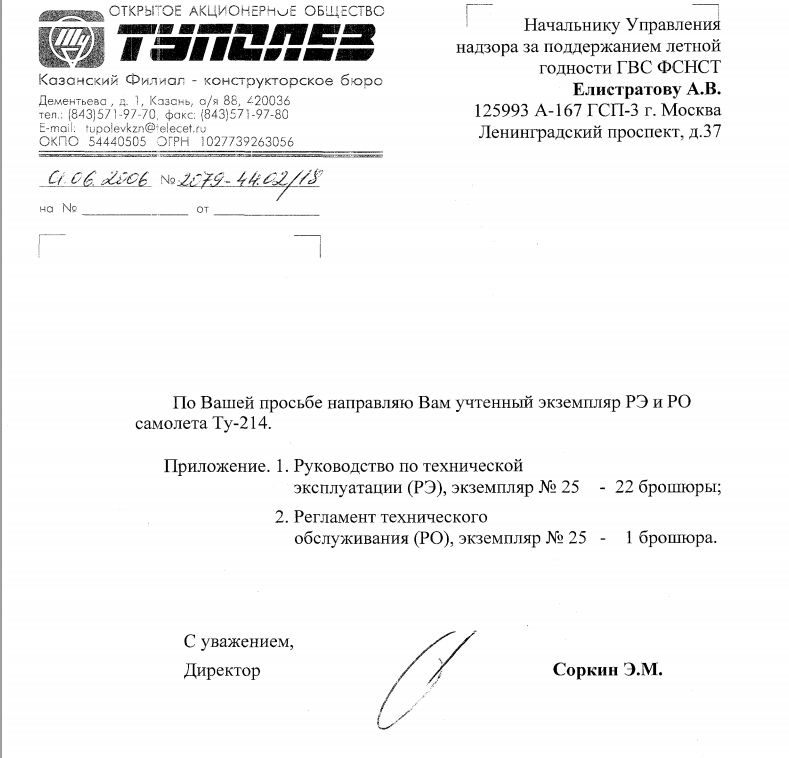 Я думаю, нет одного человека, способного  понять ВСЮ ТЕХНИЧЕСКУЮ ДОКУМЕНТАЦИЮ по эксплуатации самолета ТУ-214; тем более - выполнить все этапы создания самолета.
25
Что написано в инструкции – геноме об индивидууме
Посмотрите на однояйцовых близнецов, они созданы по одной и той же инструкции!
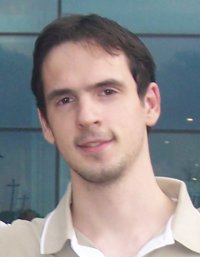 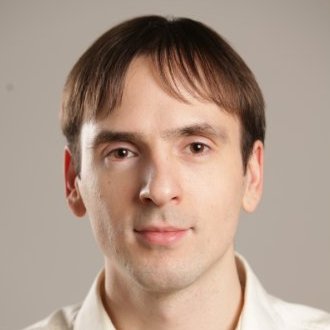 Евгений Галимов
University College London
Артур Галимов
UniversitatsSpital Zurich
26
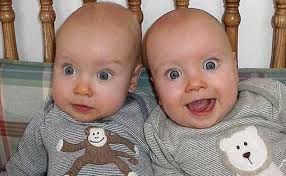 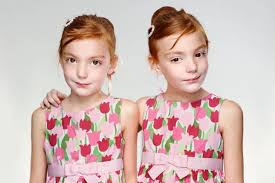 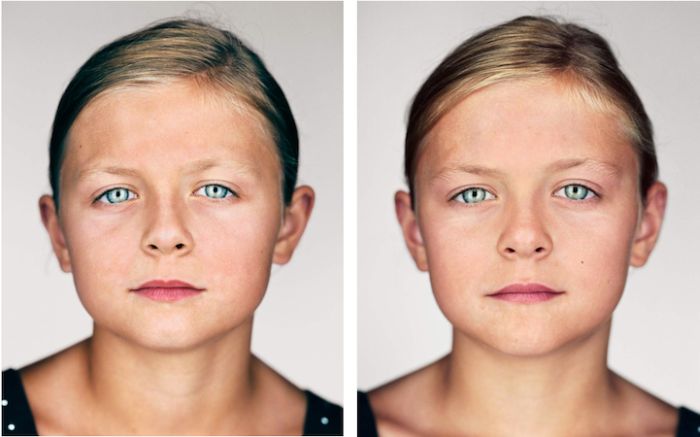 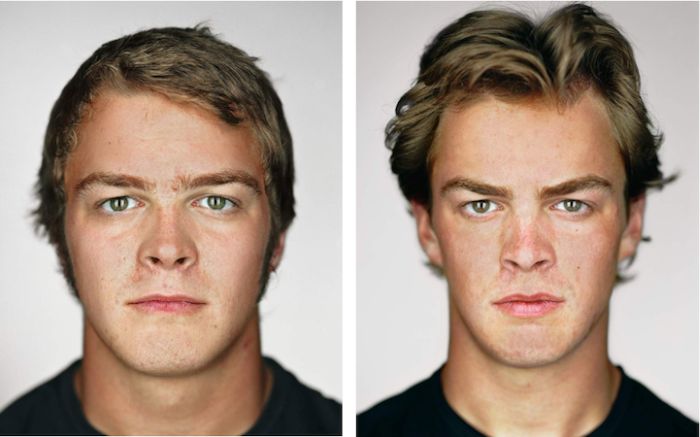 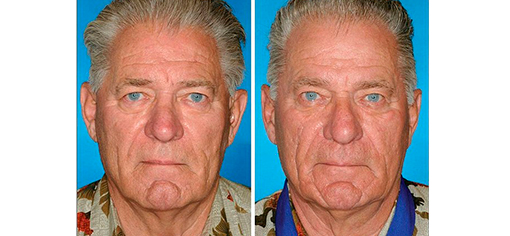 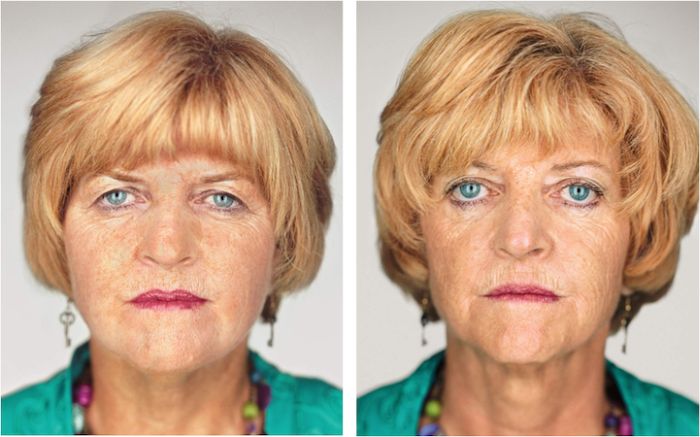 27
“II. Её родитель – компьютер”
Крэг Вентер, результат одного эксперимента
28
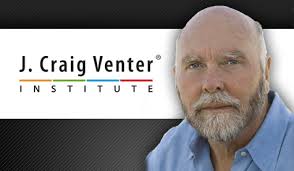 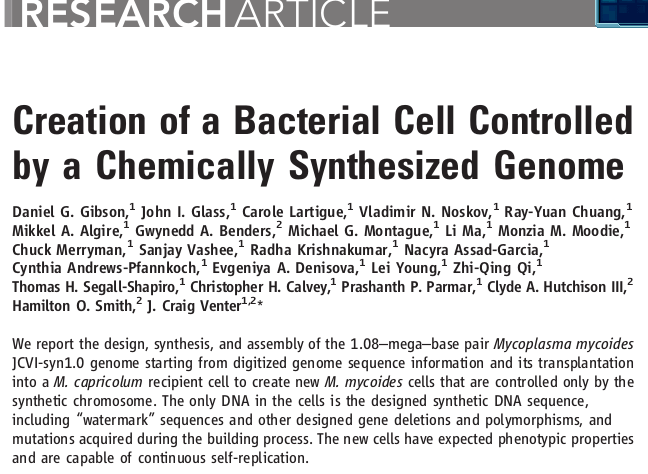 29
Craig Venter et al., 2010:
Из базы данных Genomes был скачан файл с последовательностью генома бактерии  Micoplasma mycoides (возбудитель лёгочных заболеваний крупного рогатого скота и домашних коз). Геном состоит из  1 млн 80 тыс. букв
 На фирме были заказаны фрагменты ДНК длиной 1080 п.н., покрывающие геном с пересечениями (сегодня – порядка $0.2 за нуклеотид)
30
Фрагменты соединили в одну ДНК путем сложных процедур в клетках дрожжей
Трансплантировали синтетическую ДНК в клетки  другой – но близкородственной родственной! – бактерии Micoplasma capricolum (возбудитель инфекционных заболеваний у домашних коз) 
При  делении клеток половина получила геном Micoplasma capricolum а другая половина – синтетический геном 
Благодаря встроенным в синтетический геном генам устойчивости к  тетрациклину  все клетки  с геномом Micoplasma capricolum были убиты  антибиотиком
Получены живые “синтетические” бактерии, по всем признакам, похожие на  Micoplasma mycoides
31
Как получились бактериальные клетки, содержащие только синтетическую ДНК
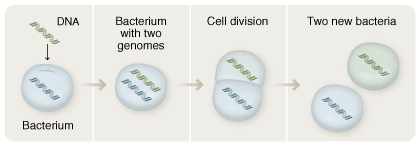 Убили, добавив в среду антибиотик тетрациклин
32
Из интервью C. Venter’а CNN
“We built it from four bottles of chemicals.”
“So it's the first living self-replicating cell that we have on the planet whose DNA was made chemically and designed in the computer.”
“So it has no genetic ancestors. Its parent is a computer.”
33
Можно ли использовать в качестве реципиента геномной ДНК клетки любых организмов?
НЕТ
Если имплантировать ДНК Micoplasma mycoides в клетку не близкородственной бактерии, то ничего не получится!
Геномы из неблизкородственных организмов написаны на несколько разных языках – то же, что и с языками разных народов!

Белки (и некоторые молекулы РНК) клетки должны понимать язык данной ДНК!
34
Эукариоты (человек, растение, медуза, гриб) и прокариоты (бактерии и археи)
Эукариоты
Прокариоты
Одноклеточные организмы
ДНК в цитоплазме, часто одна хромосома 
Хромосома обычно кольцевая  
ДНК не имеет строго упорядоченной структуры в клетке
Многоклеточные и одноклеточные организмы
ДНК в ядре клетки, обычно несколько хромосом
Хромосома обычно линейная
ДНК регулярно упакована в сложно организованную трехмерную структуру
35
Распространение инструкций между клетками многоклеточных эукакриот
Полный геном наследуется всеми клетками организма, хотя разным клеткам нужны только разные части инструкции!
Лишние части генома помечаются на ДНК как не подлежащие исполнению
При делении клеток эти пометки сохраняются. Такой способ наследования называется - эпигенетикой
Человеку  вряд ли пришло бы в голову передавать уборщице 
салона Ту-214 все тома документации по эксплуатации самолета!
36
III. Размеры геномов
От вироида до сосны
37
Размеры генома
палочки Коха – возбудитель туберкулеза (Mycobacterium tuberculosis)   
Одна кольцевая хромосома, примерно 4,5 миллиона букв - пар нуклеотидов  (п.н.)
человека 
24 разных хромосомы 3,3 млрд п.н.
ладанной сосны (Pinus  taeda) 
22 млрд п.н.
Хромосома – одна молекула геномной ДНК вместе с белками,  служащими для поддержания ее структуры (у эукариот)
38
Упражнения
Сколько томов займет публикация генома
 палочки Коха? 
человека? 
ладанной сосны?
Выберите правдоподобное  число букв на странице и страниц в томе
Интересно было бы сравнить с объёмом полной технической документации по созданию космического корабля!
39
Хромосомы человека(кариотип)
Всего 46 хромосом в ядре

22 парные

Две половые:  XX у женщин,
XY – у мужчин

Плюс ДНК митохондрий. Митохондрий много в каждой клетке. Последовательности их ДНК совпадают.
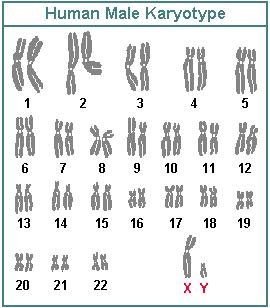 Female
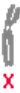 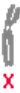 mt
В банке последовательностей хранятся хромосомы 1 – 22, X, Y и 
митохондриальная ДНК; всего 25 файлов
40
Микрофотография всех хромосом в ядре клетки человека
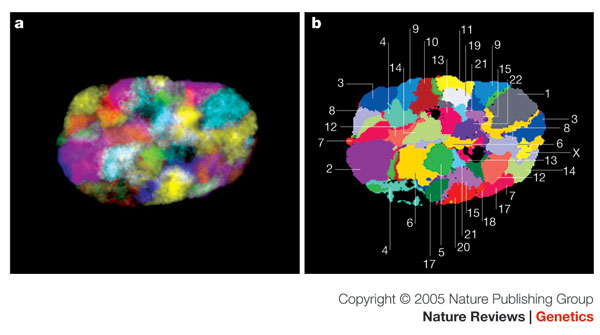 Michael R. Speicher & Nigel P. Carter, Nature, 2005
41
Геномы вирусов
Вирусы содержат инструкции на языке, понятном клеткам их хозяина. Инструкции записаны на ДНК или РНКПо этим инструкциям белки клетки хозяина создают новые вирусные частицы
Вне клеток хозяина вирусы не могут размножаться – у них нет белков, способных это сделать
Размеры геномов 
 герпесвируса человека 1-го типа – 154 746 пар нукл ДНК
  вируса грипа – 13 158 нуклеотидов РНК
  вируса Эбола – 18 959 нуклеотидов РНК 
  вироида веретеновидности клубней картофеля – 359 (!) нуклеотидов РНК
42
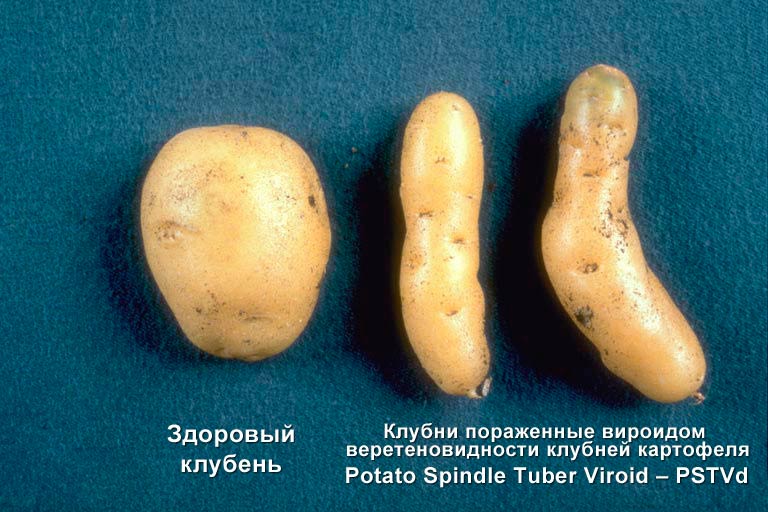 Вот полная инструкция
вироида.

Он даже не вирус – только кольцевая молекула РНК, оболочки нет!
>NC_002030 Potato spindle tuber viroid, complete genome 
CGGAACTAAACTCGTGGTTCCTGTGGTTCACACCTGACCTCCTGAGCAGA
AAAGAAAAAAGAAGGCGGCTCGGAGGAGCGCTTCAGGGATCCCCGGGGAA
ACCTGGAGCGAACTGGCAAAAAAGGACGGTGGGGAGTGCCCAGCGGCCGA
CAGGAGTAATTCCCGCCGAAACAGGGTTTTCACCCTTCCTTTCTTCGGGT
GTCCTTCCTCGCGCCCGCAGGACCACCCCTCGCCCCCTTTGCGCTGTCGC
TTCGGCTACTACCCGGTGGAAACAACTGAAGCTCCCGAGAACCGCTTTTT
CTCTATCTTACTTGCTTCGGGGCGAGGGTGTTTAGCCCTTGGAACCGCAG 
TTGGTTCCT
43
IV. Что мы научились понимать в языке, на котором написан геном
Гены, регуляторные и другие сигналы, особые области в ДНК, ….
44
Гены кодируют последовательности (т.е. химические формулы) белков и РНК. Мы хорошо умеем “читать” гены потому, что кодировка  генов (почти) одинакова у всех живых организмов
45
Кодирующая последовательность и последовательность белка OPN1MW, воспринимающего зеленый цвет в колбочках человека
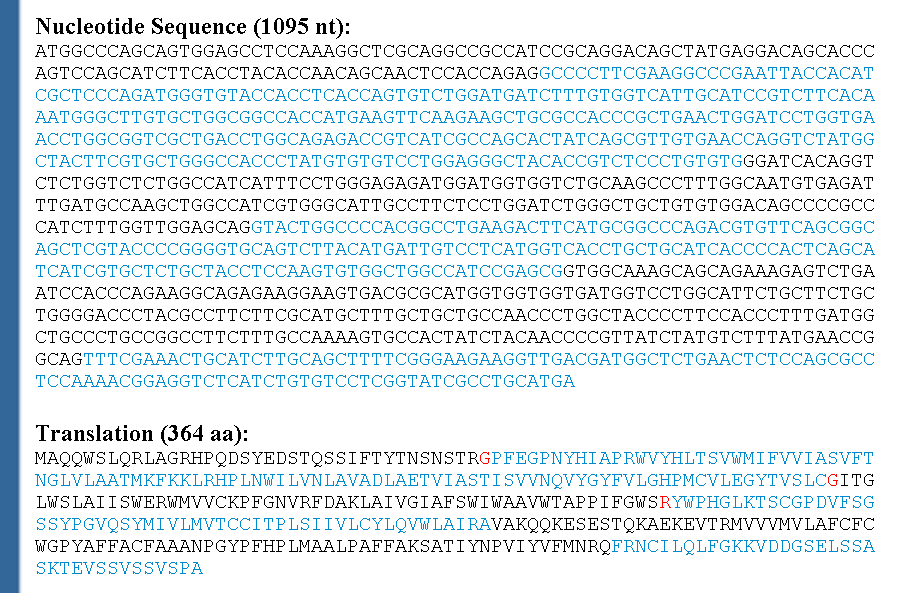 46
Генетический код T в ДНК соответствует U в РНК
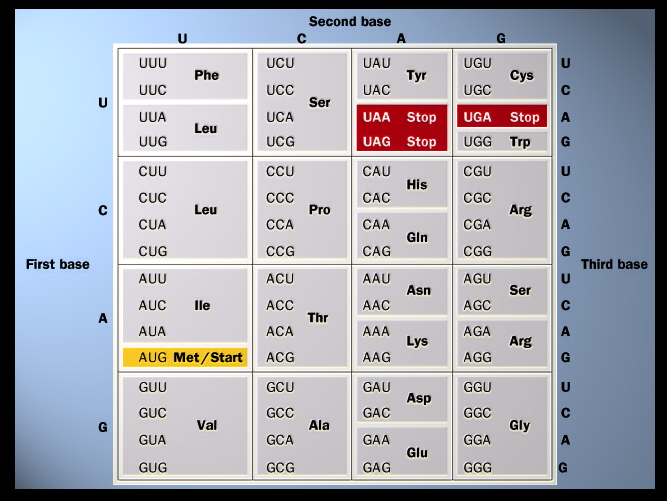 Ген(пропустить)
Ген – участок ДНК, кодирующий белок
Транскрипция: процесс создания РНК с последовательностью, копией кодирующей последовательности ДНК  (мРНК)
Транскрипция выполняется белком (комплексом белков) РНК-полимеразой 
Сплайсинг: из мРНК удаляются участки, называемые интронами; остающиеся фрагменты – экзоны, сшиваются. ТОЛЬКО у ЭУКАРИОТ!
Спласинг выполняется сплайсосомой
Трансляция: процесс синтеза белка по мРНК
Выполняется рибосомой – большим комплексом белков и рибосомальных РНК
48
Изображение гена человека в Genome Browser
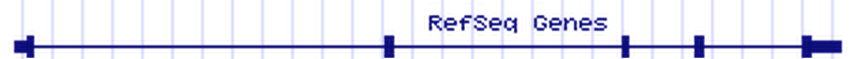 Линия изображает ДНК ,  которая транскрибируется в мРНК
Тонкая линия – интроны, они вырезаются при сплайсинге
5’ и 3’ концы матричной РНК (линии средней полщины) не кодируют белок
Самая толстая линия  - кодирующая последовательность
49
Мы умеем понимать некоторые т.н. регуляторные сигналы  

Пример сигнала - промоторы – участки ДНК, с которых начинается транскрипция

Особые участки (например, CpG острова)
50
Ген РНК - участок ДНК, с которого создается молекула РНК, не участвующая в дальнейшей трансляции – синтезе белка
Рибосомальные РНК (рРНК)
Транспортные РНК (тРНК)
прочие
51
V. Сравнение геномов
Эволюция. Карта локального сходства. Выравнивание
52
Эволюция
Геном потомка отличается немножко от генома родителей
Это происходит из-за случайных мутаций в ДНК
Мутации бывают точечными (например, вместо C у предка стоит T у потомка) и крупными (например,  потеря сотни нуклеотидов у потомка)
У эукариот отличие генома потомка получается также за счет получения ДНК и от папы и от мамы
Вредные и слабо вредные мутации теряются в поколениях из-за отбора
53
Два метода сравнения последовательностей
Карта локального сходства. Может быть применена для сравнения геномов целиком
Выравнивание последовательностей. Может быть применена только для сравнения последовательностей, произошедших из одной и той же предковой последовательности. Такие последовательности называются гомологичными
54
Карта локального сходства геномов M.capricolum и M.mycoides
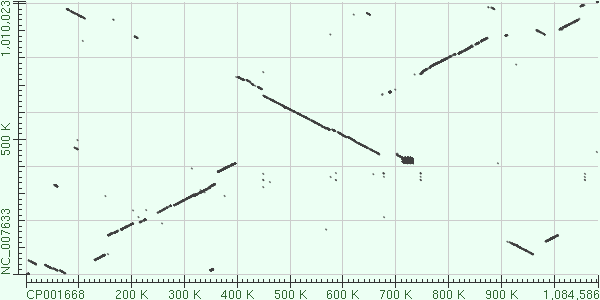 Mycoplasma capricolum
Mycoplasma mycoides
55
[Speaker Notes: По оси X расположена последовательность одного генома, целиком! Сжатие 1млн букв не позволяет буквы увидеть.

По оси Y снизу вверх расположена последовательность другого генома. 

Точки на карте соответствуют совпадающим или очень похожим фрагментам последовательности]
Карта сходства 2х последовательностей
56
Карта локального сходства геномов M.capricolum и M.mycoides
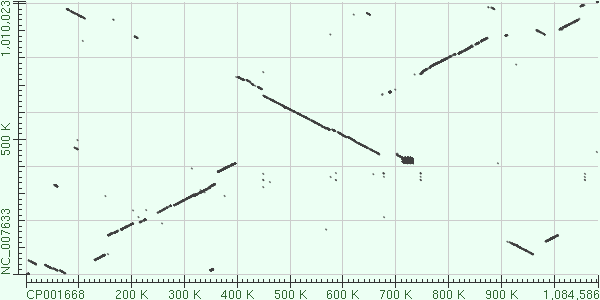 Mycoplasma capricolum
Mycoplasma mycoides
57
Карта сходства 2х последовательностей с учетом комплементарной цепочки
58
Карта локального сходства геномов M.capricolum и M.mycoides
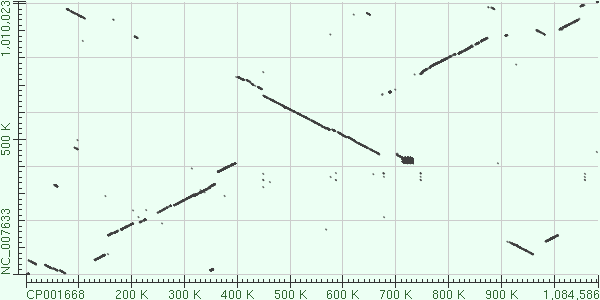 Mycoplasma capricolum
Mycoplasma mycoides
59
Карта сходства геномов двух видов болезнетворных бактерий - бруцелл
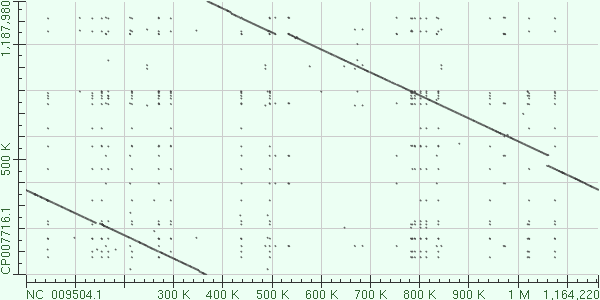 Brucella suis
Brucella ovis
60
Выпавнивание последовательностей геномов M.capricolum и M.mycoides (маленький фрагмент)
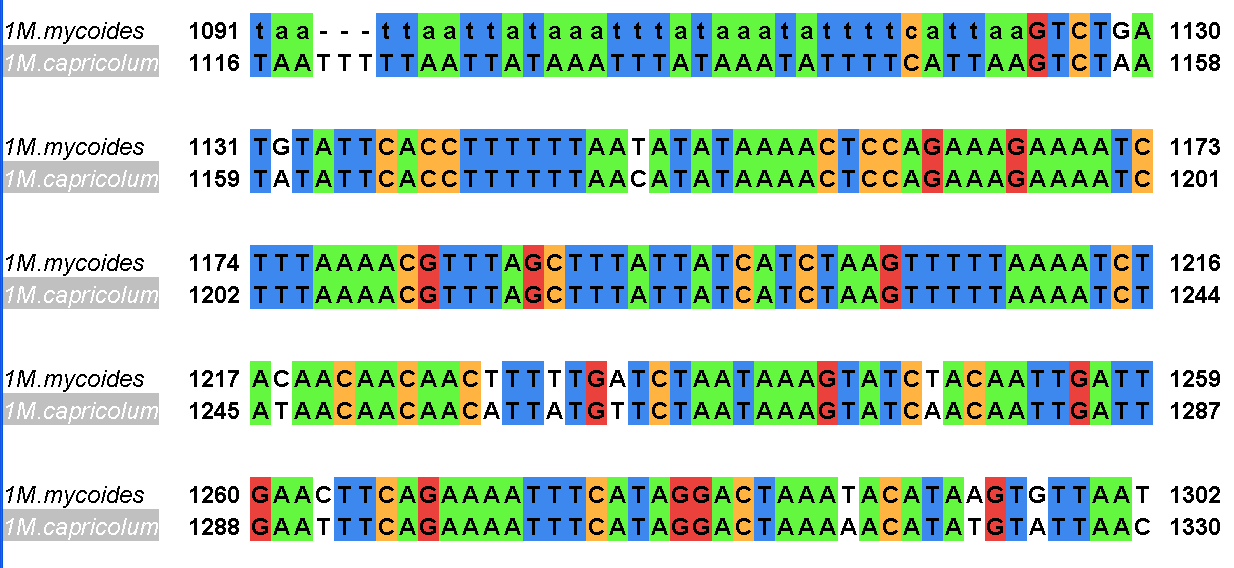 В среднем, 92% совпадающих букв на сходных участках
61
Человек – шимпанзе: две хромосомы объединились в одну
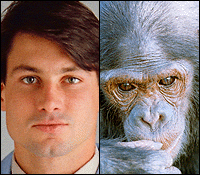 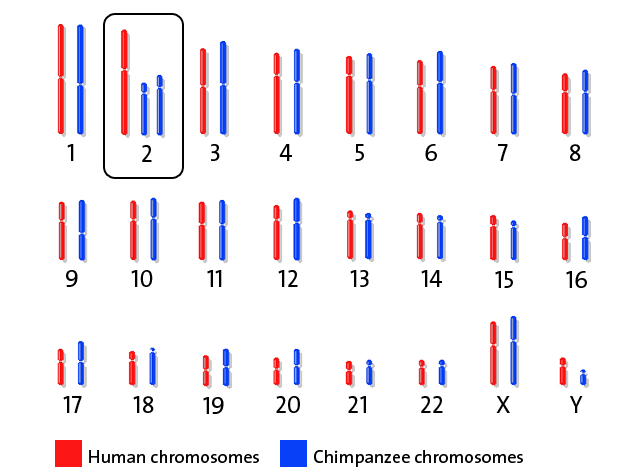 62
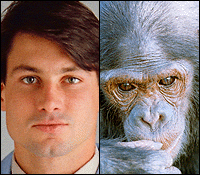 Человек – шимпанзе: сравнение последовательностей
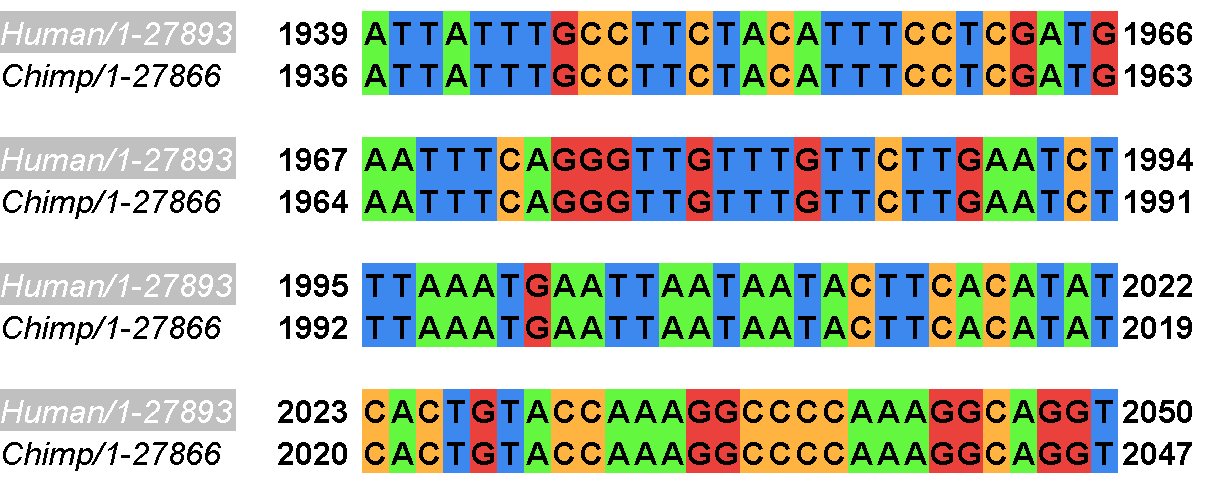 63
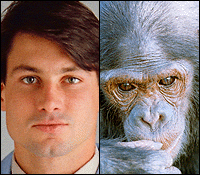 Человек - шимпанзе
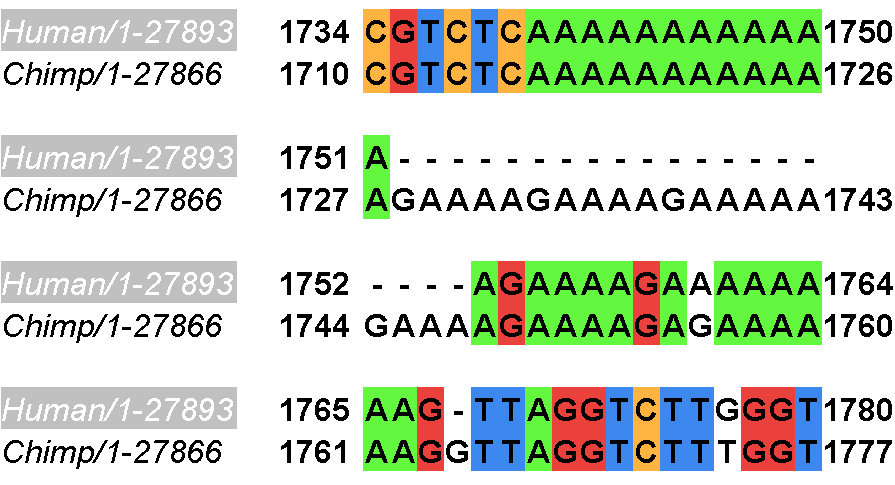 64
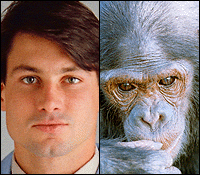 Человек - шимпанзе
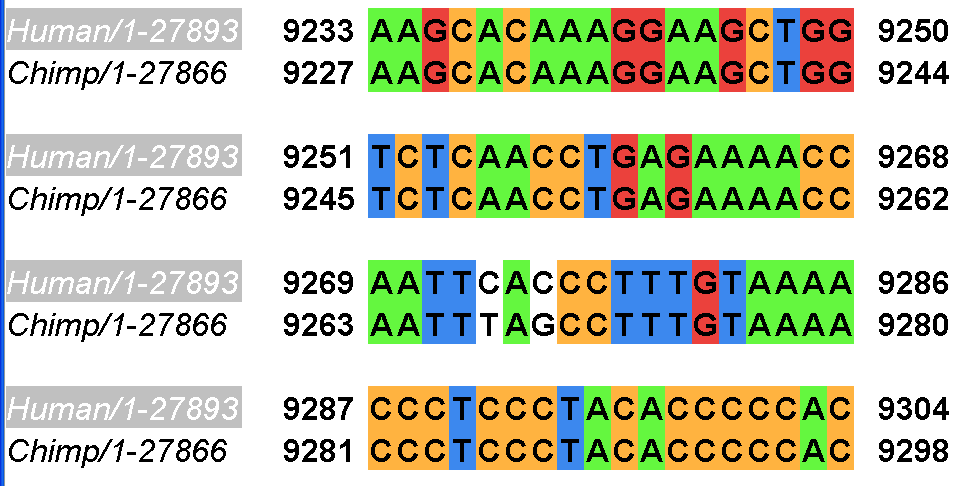 65
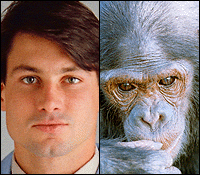 Comparison to Human Genome
Из  презентации Katherine S. Pollard
Figure 1. The 252 inversion loci between the human and chimpanzee lineages.
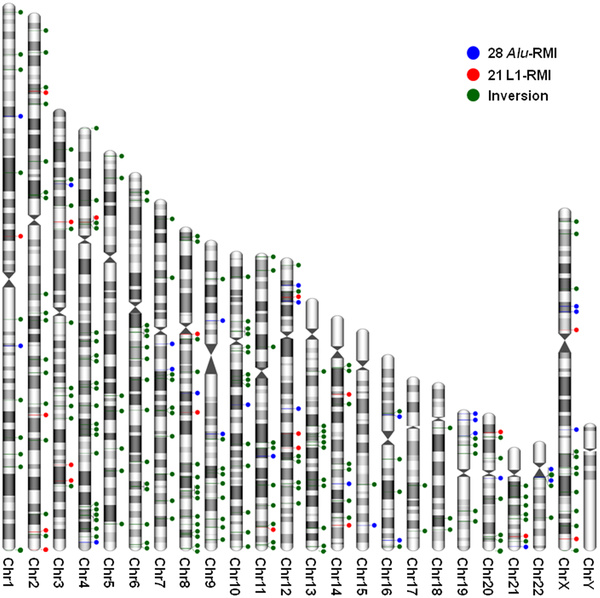 Lee J, Han K, Meyer TJ, Kim H-S, et al. (2008) Chromosomal Inversions between Human and Chimpanzee Lineages Caused by Retrotransposons. PLoS ONE 3(12): e4047. doi:10.1371/journal.pone.0004047
http://www.plosone.org/article/info:doi/10.1371/journal.pone.0004047
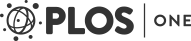 67
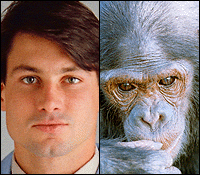 Человек - шимпанзе
Сходство ортологичных последовательностей ДНК -  97,7%
30% белков имеют полностью одинаковые последовательности
“Человек отличается от шимпанзе …. воспитанием!
Автор:  ????????
68
Сравнение: человек - человек
40 млн (40 349 879 )документированных точечных полиморфизмов (различий в геноме в выборке из 1 000 человек)
Различие между гомологичными хромосомами (от папы и от мамы) – порядка 1 на 500-1 000 п.н.
У C.Venter’а – 3 855 193 различий  ДНК “от папы и от мамы” 
У J.Watson’а (тот, который Watson&Crick) – 3 451 328
Несколько десятков  совсем новых мутаций у каждого новорожденного
Различия по повторам
Вариабельное число простых повторов (АTTTATTTATTT…) – микросателлитов
Вставки “живых”  длинных – сотни пар нуклеотидов – повторов  (примерно одна на 100 рождений)
69
Число нуклеотидов в геноме человека, в которых наблюдали различие между людьми меньше - но того же порядка! - что и число различий между геномом одного человека и одного шимпанзе! 
70
КОНЕЦ
71
Что запомнить
Геном
носитель генома
что нужно для создания “искусственного” организма
примерные размеры геномов
ДНК, последовательность ДНК
Прокариоты и эукариоты
 чем отличаются их ДНК
Вирусы, кому адресованы их геномы
Хромосома
Отличие в наборе хромосом у мужчин и женщин
Гены
какая информация закодирована в генах
почему эта информация понятна биологам
Эпигенетика 
Эволюция, как происходит
Гомологичные последовательности
Карта локального сходства
Выравнивание последовательностей
72
Странички геномов в NCBI
http://www.ncbi.nlm.nih.gov/genome/browse
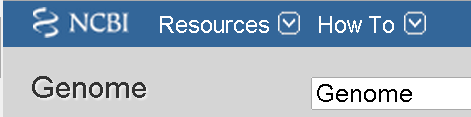 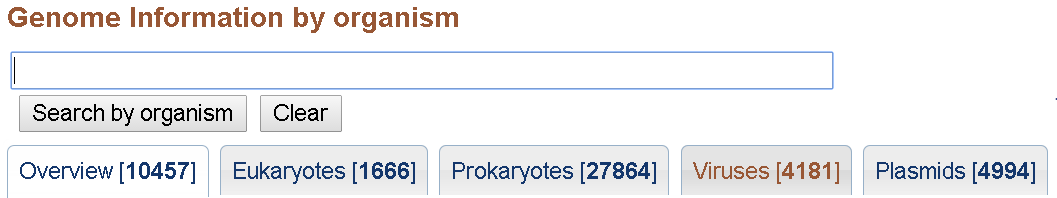 73
Упражнения
Определите примерную длину суммарной ДНК (в понятных любому единицах) 
из одной клетки человека
из всех клеток человека
Расстояние между основаниями ДНК (“буквами”)  - 0.34 нанометра
1 нанометр =  10-9 метра
Количество клеток в организме человека — около 100.000.000.000.000 (100 триллионов , или 1014)
74
Двойная спираль ДНК (вид с торца)
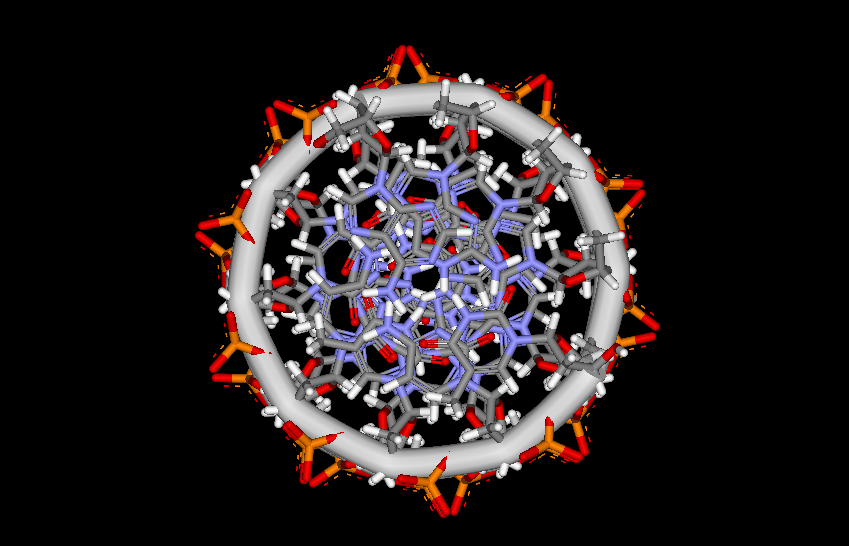 Двойная спираль ДНК (вид с торца)
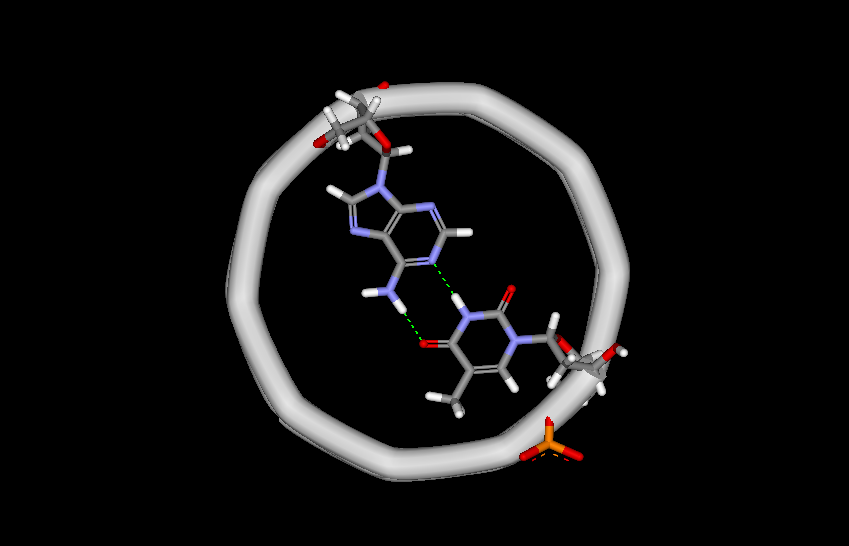 Комплементарные пары образуются за счет водородных связей
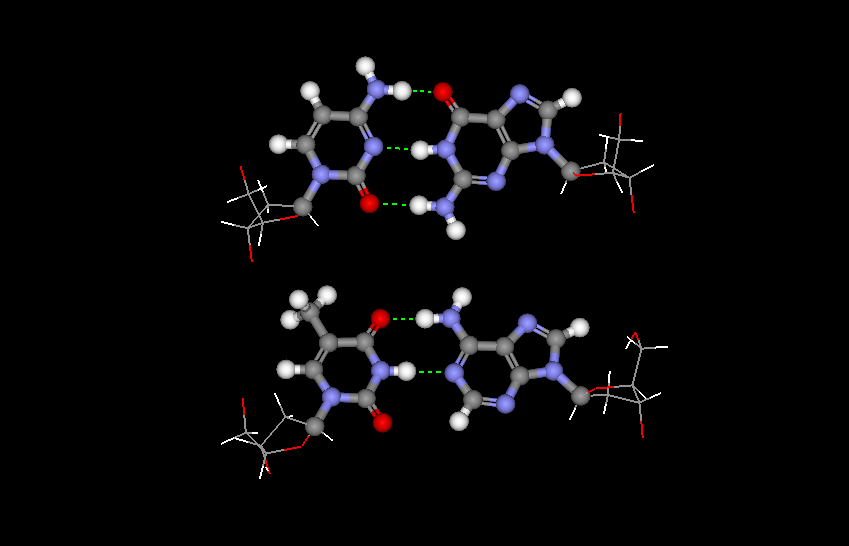 С
G
Три прочнее, чем две!
A
Т
Двойная спираль ДНК (вид сбоку)
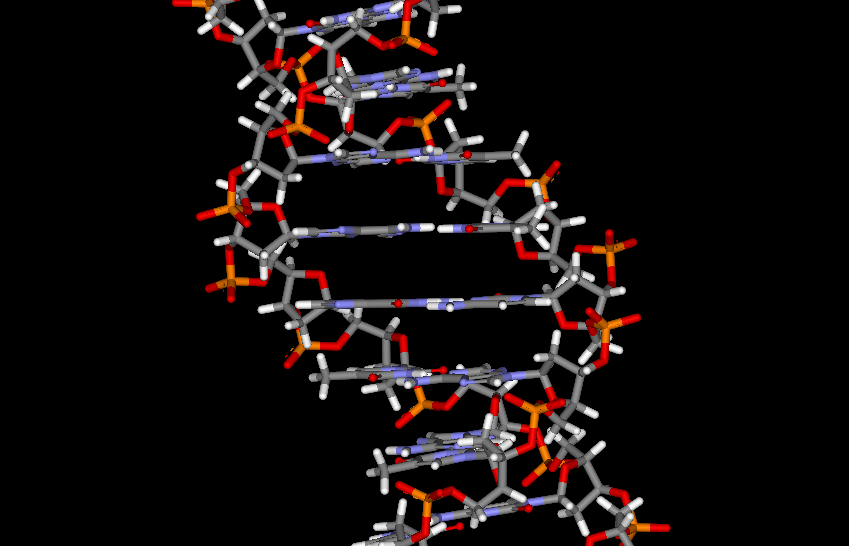 ДНК занимает не всю клетку бактерии
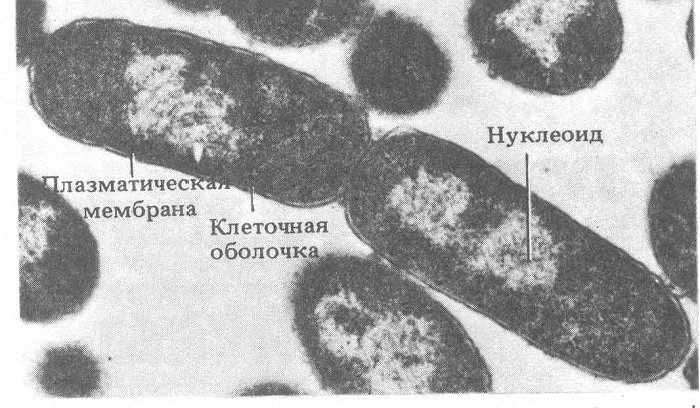 ДНК в клетке бактерии обычно образует нуклеоид
79
Задача(*) для любопытных:насколько плотно упакована ДНК палочки Коха
Оцените среднее расстояние от участка ДНК до участка соседнего в пространстве, но не соседнего по последовательности. 

Указания. 1) Размеры клетки, нуклеоида и число пар оснований ДНК оцените из фотографий на предыдущих слайдах.
2) Расстояние между плоскостями соседних оснований около 3,4 ангстрема. 
3) Диаметр двойной спирали ДНК – около 20 ангстрем. 4) 1 ангстрем = 10-10  метра.
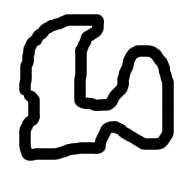 ?
80